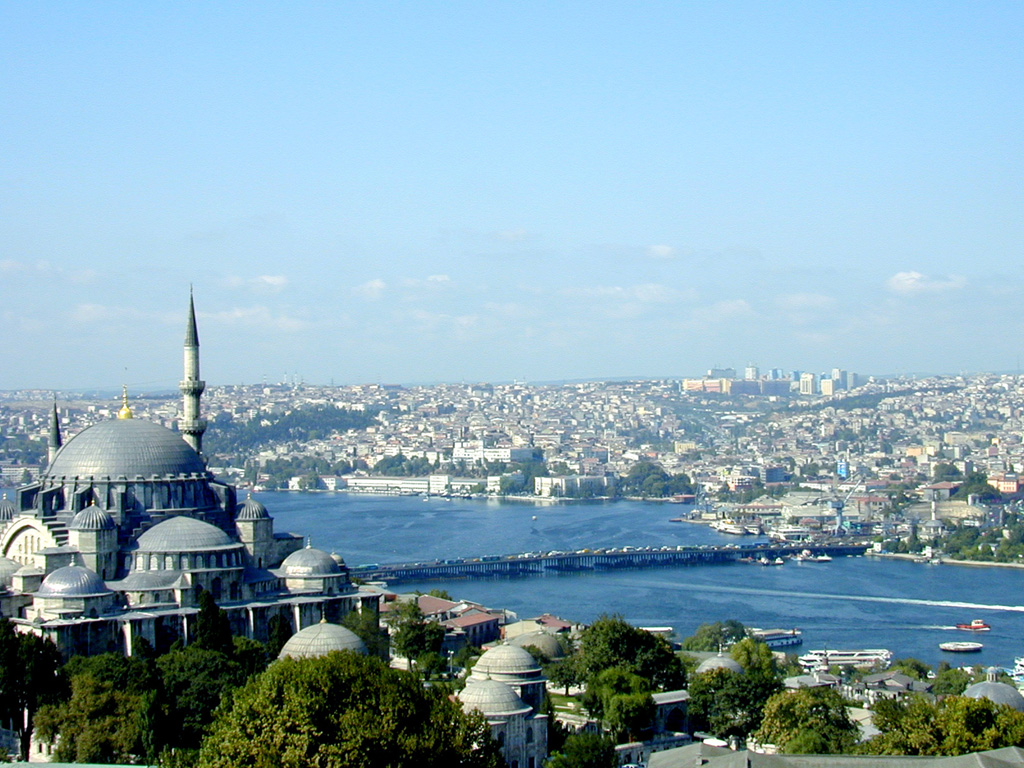 The Byzantine  EmpireThe “New Rome”
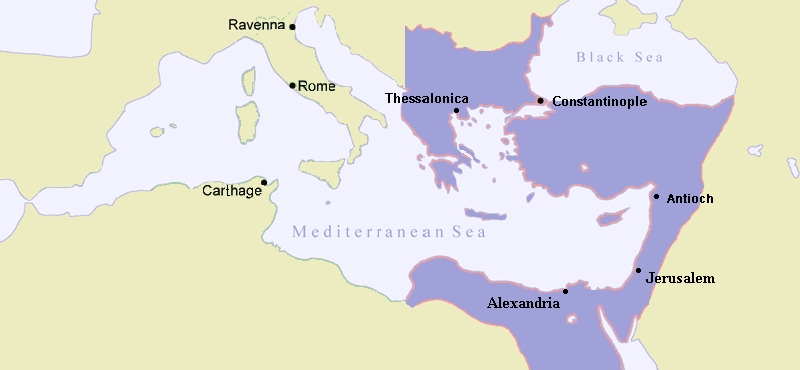 Practice saying ‘Byzantine!’(Biz – un – teen)
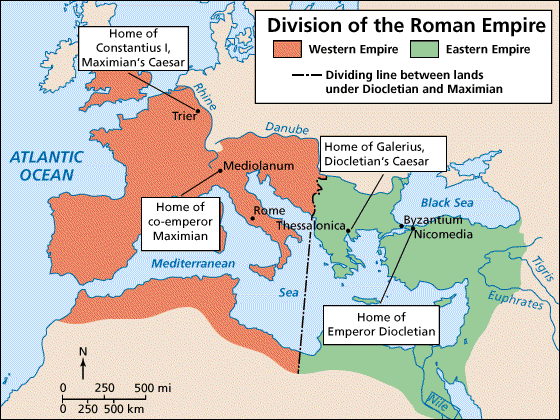 Byzantine Empire
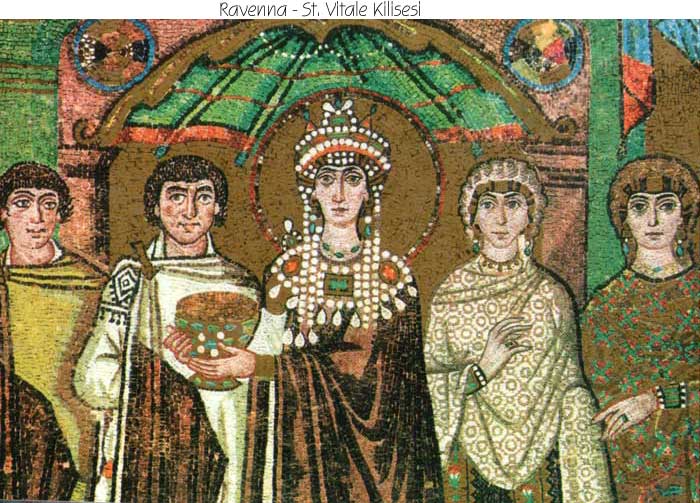 Constantine moved                                                         capital to Byzantium &                                         renamed it Constantinople
AD 476: Western Rome fell due to barbarian invasions
Eastern Rome, ruled from Constantinople, survived for another 1000 years 
Preserved Greek & Roman culture
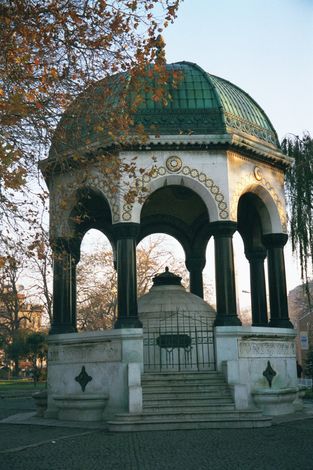 Constantine lavished on his new capital a university, 2 theaters, 8 public and 53 private baths, 52 covered walkways, 4 law courts, 14 churches, and 14 palaces. He imported staggering quantities of the best Greco-Roman art from throughout the empire.
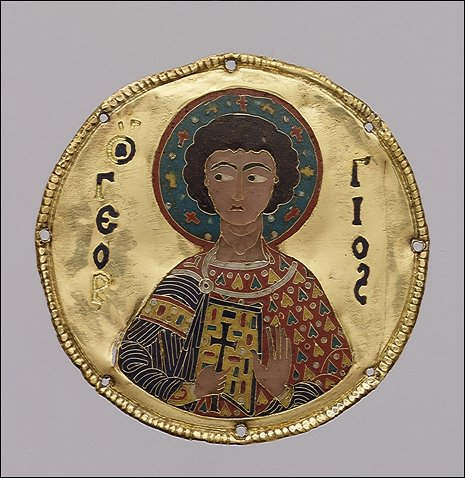 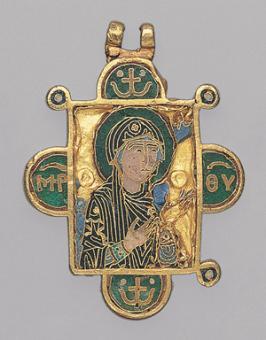 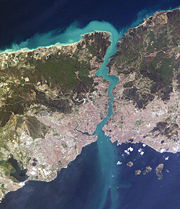 Constantinople: Strategic Location
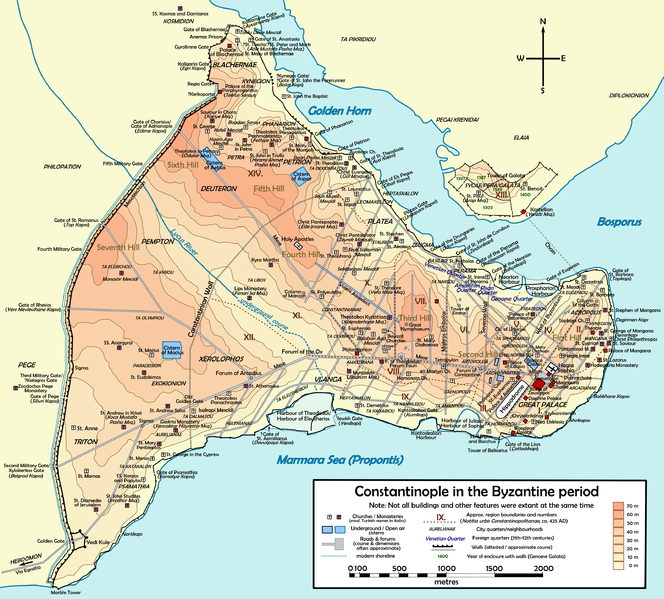 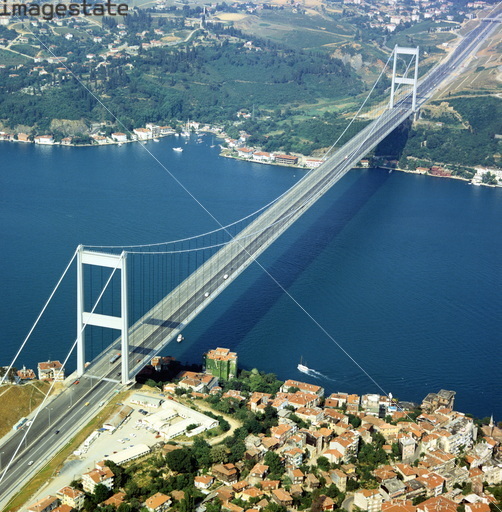 [Speaker Notes: http://www.youtube.com/watch?v=iglYVm01RHU&feature=fvwrel]
Constantinople
Overlooked the                                 Bosporus Strait
Richest & largest                                European city
Dominated economic life in the Mediterranean
Major center of trade between the east & west; where Europe & Asia meet
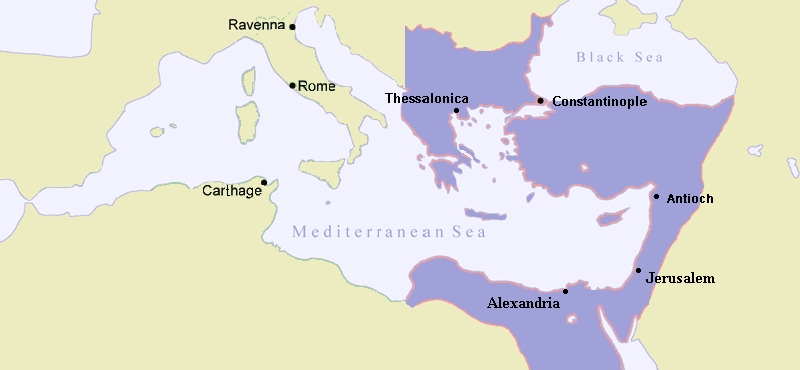 Constantinople 
(Modern Day Istanbul)
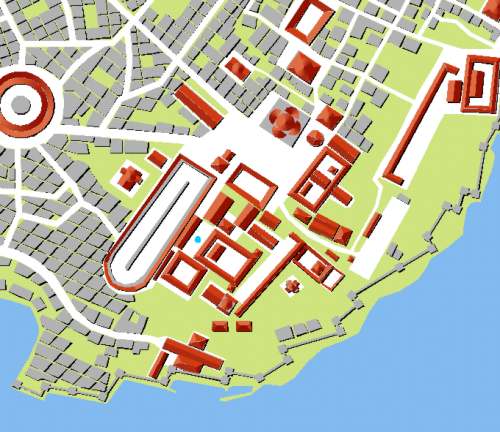 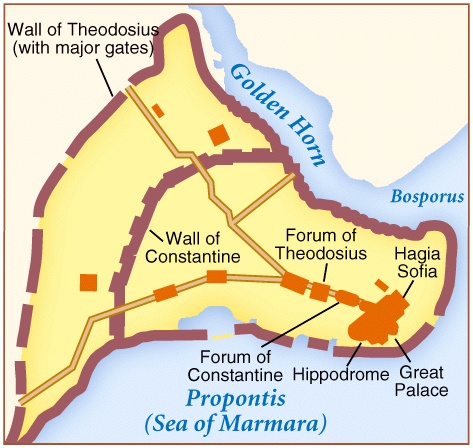 Easily fortified location; armies could respond quickly to threat from invaders
[Speaker Notes: Fortified!]
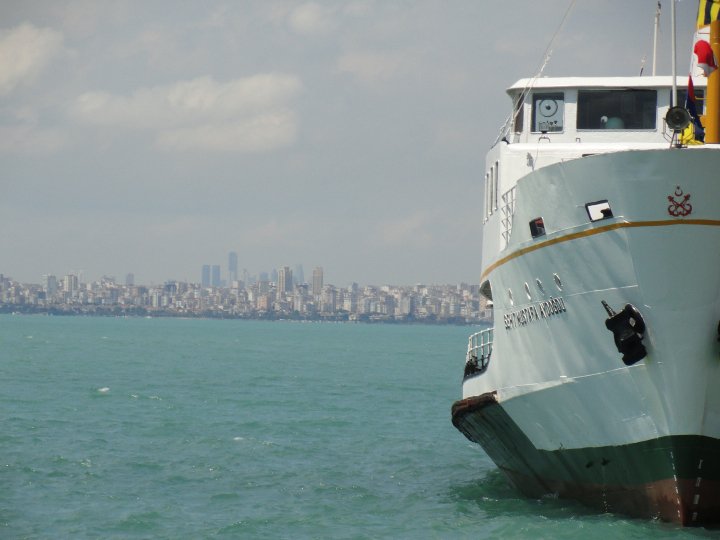 Byzantine Empire:  “New Rome”
Mainly Greeks occupied Byzantium
Greek replaced Latin as the official language
Christian Church became the Eastern Orthodox Church
Byzantine emperor controlled both the church and the government
Emperor appointed the head of the church
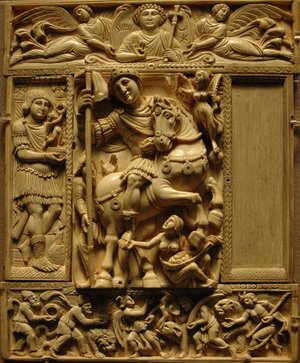 Influential Leaders
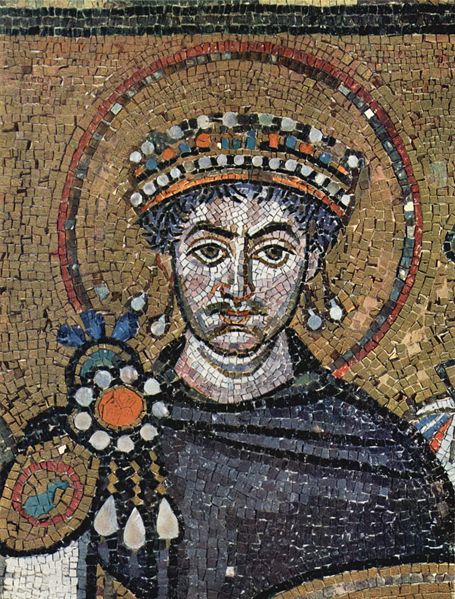 Justinian
Justinian -  6th                                        century emperor                                    (Eastern empire)
Took power in                                             527AD
One of                                              Byzantine’s greatest rulers
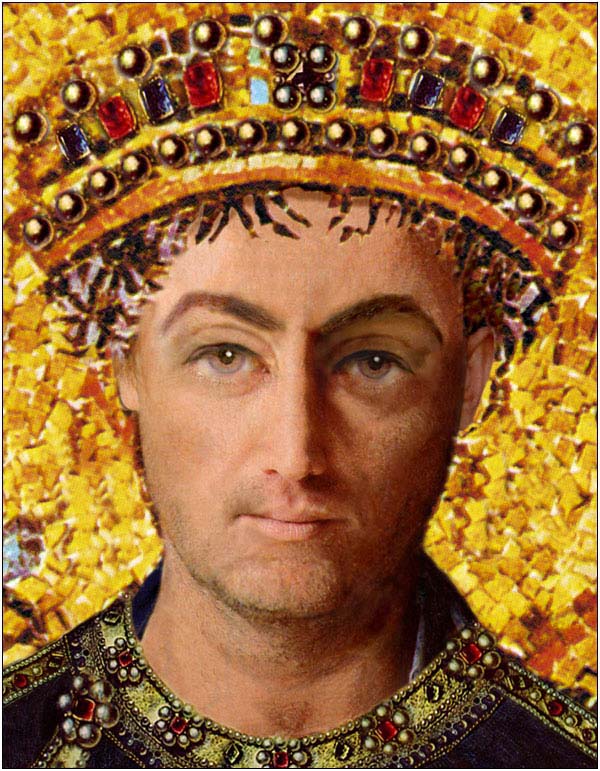 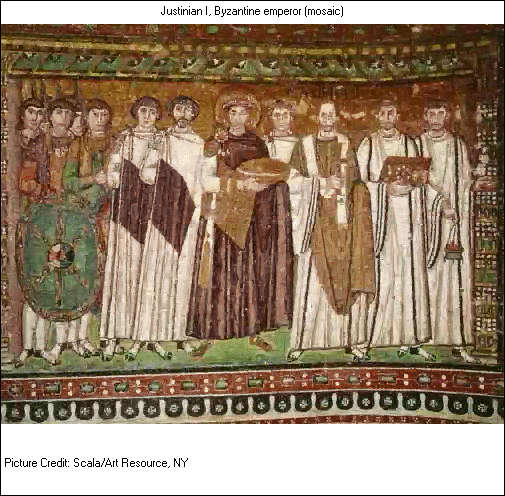 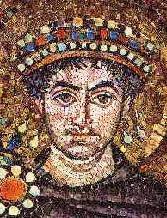 Justinian
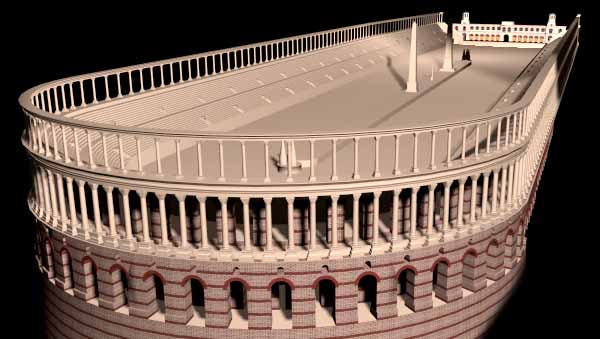 Justinian had                                                   ambitious public building program
City becomes unparalleled with churches, baths, aqueducts, law courts, schools, hospitals
Free entertainment at the Hippodrome (“horse track”); held 60,000 people
Justinian
Justinian's Code:
Justinian had Roman laws codified & classified
Decided legal questions regulating marriage, slavery, property, inheritance, crime, women’s rights, etc.
Preserved Rome’s legal heritage & later became the basis for most European legal systems
Theodora
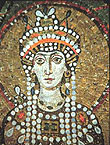 Justinian’s wife                                         Theodora was VERY                                influential during his                                           reign
Wanted to improve the social standing of women; urged Justinian to give women more rights
Theodora
Nika Rebellion – violent riot that started in the Hippodrome
Justinian wanted to flee
Theodora advised against this course of action
Justinian stayed and had his army crush the rebels; thousands killed
Military Expansion
Belisarius:
Peasant with little military experience
Friend of Theodora’s
Eventually appointed general of the Byzantine army
Military Expansion
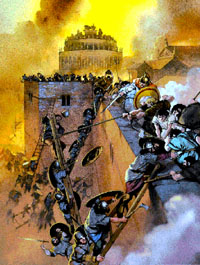 In addition, Belisarius                          fought a series of                                        wars against the                                              Vandals, Ostrogoths                          & Visigoths
The Byzantines conquered these Germanic groups and extended their rule in the west
Justinian’s Empire at its Peak
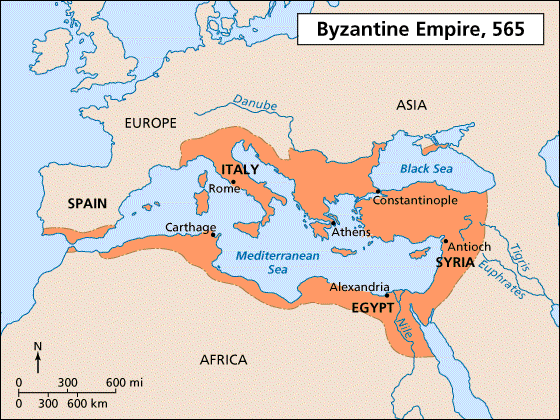 Conflict in the Church
Conflict in the Church
During the 8th century a church controversy arose over the use of icons (religious images) in worship
Eastern church                            (Constantinople)                                                    vs. Western church                                 (Rome)
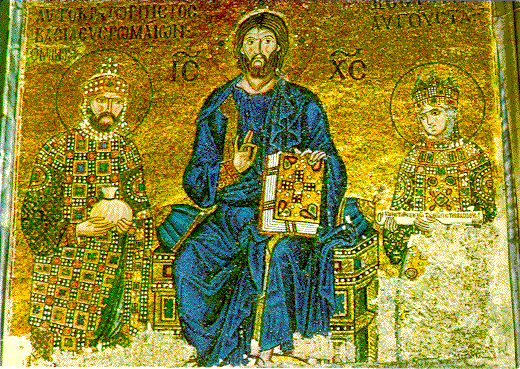 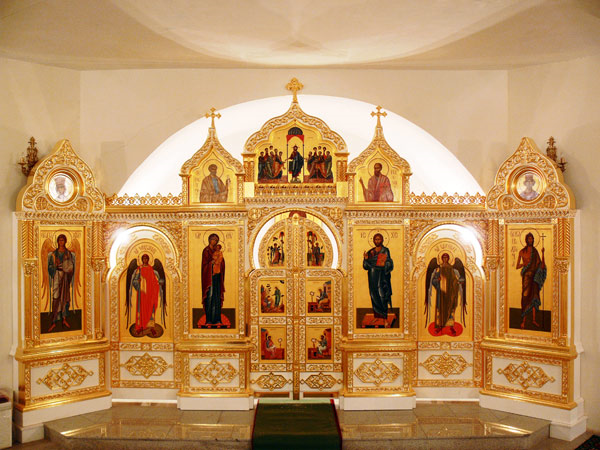 In AD 726 Emperor Leo III ordered the removal of all icons 
Believed that they encouraged superstition & the worship of idols
Led to iconoclasts (“image breakers”) who broke into churches to destroy images
Conflict in the Church
Resulted in an argument over the true source of religious authority
Eastern church or western church?
 The Pope, in Rome, claimed that he was the supreme leader of church
The Patriarch, in Constantinople, claimed that he was the supreme leader of the church
Conflict in the Church
The Church Splits!
This controversy eventually resulted in a schism (separation) in 1054
The church became permanently divided
Roman Catholic Church in the West & Eastern Orthodox Church in the East
The Church Splits!
Both churches competed with each other for converts
Eastern Orthodox missionaries tried to convert the Slavs
Invented an alphabet for Slavic languages so they                                             could read the bible
This is the creation                                                   of the Cyrillic                                           Alphabet
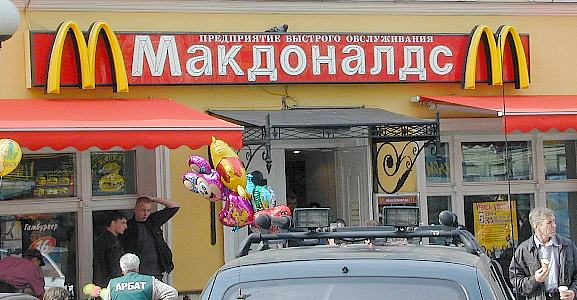 Byzantine Culture
Byzantine Art
Byzantine art glorified religion
Icons in homes, churches & shrines
Mosaics:
Tiny pieces of colored glass or flat stone set in plaster
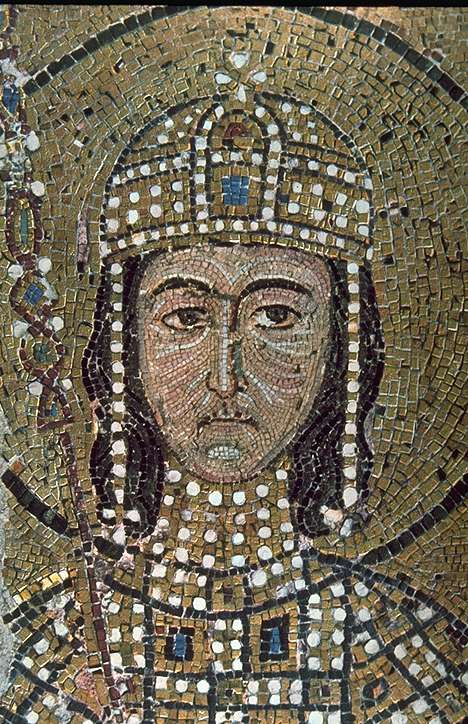 Saint Sophie, Constantinople
Mosaic – Bits of colored tile/glass
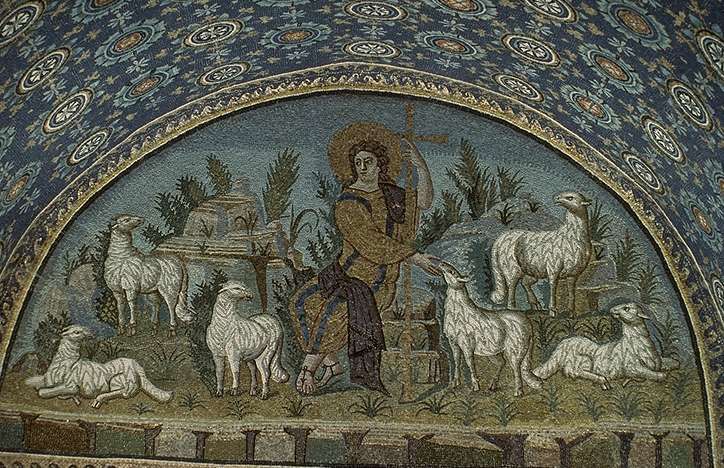 Mosaic
Shepherd and the Flock, Constantinople
Byzantine Art
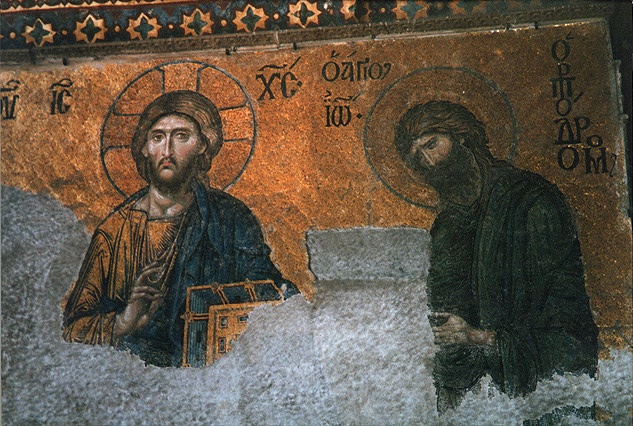 Subjects of Byzantine art appeared stiff & artificial with calm, meditative faces to inspire reverence
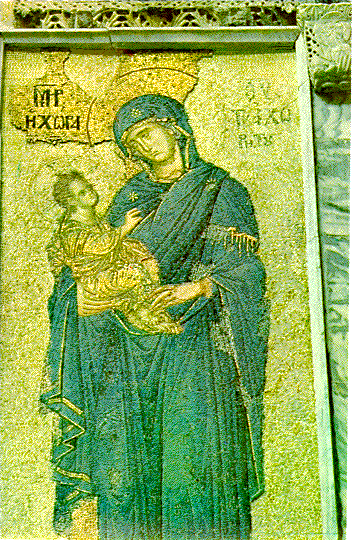 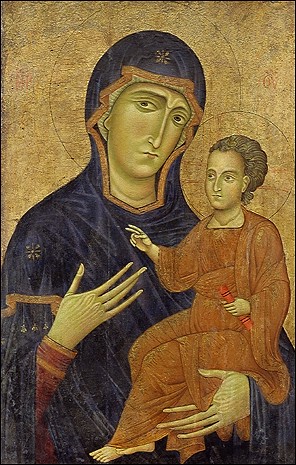 Madonna and Child, circa 1230
Byzantine Architecture
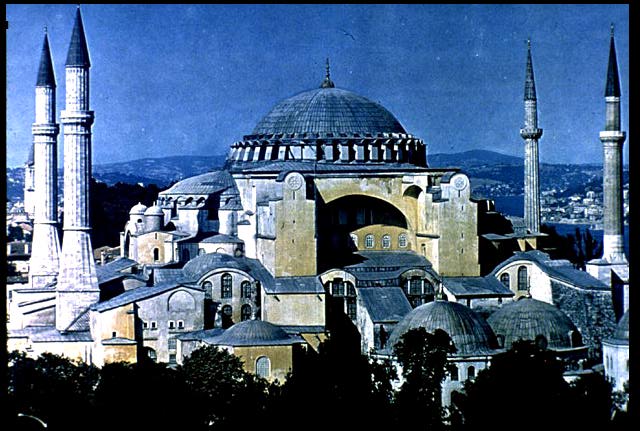 Greatest form                                       of Byzantine art
Greatest                                 masterpiece: 
The Hagia Sophia (church), meaning “holy wisdom” (built by Justinian)
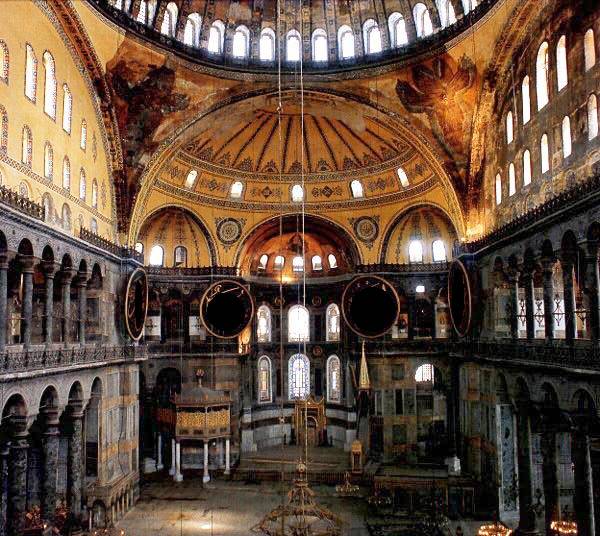 Byzantine Architecture
Built in the                         shape of a Greek cross 
Includes murals,                                                                     mosaics & insets of ivory,                                                                   silver & jewels
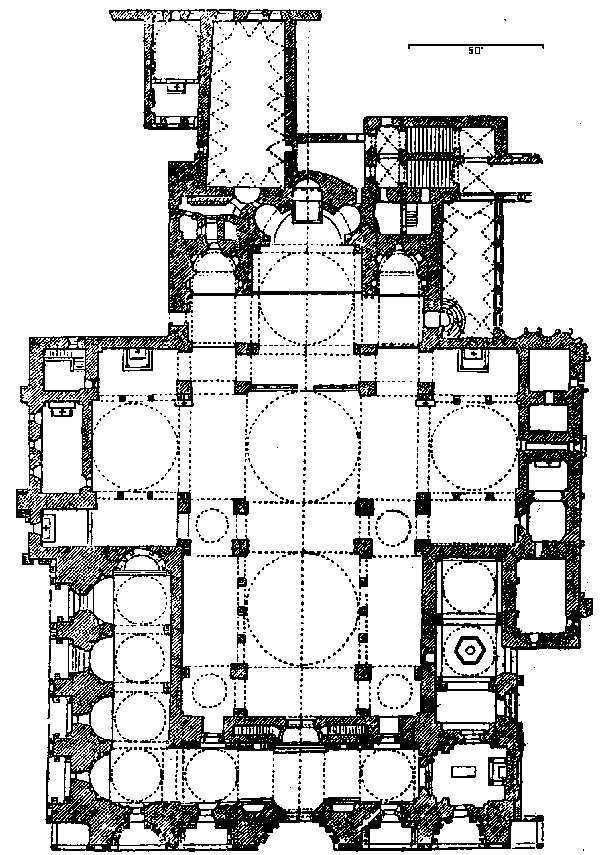 Byzantine Architecture
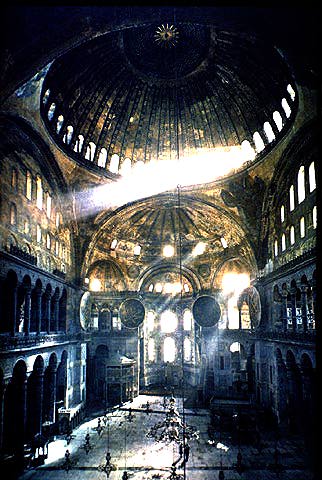 Capped by a huge dome that rests on massive columns
Byzantine Architecture
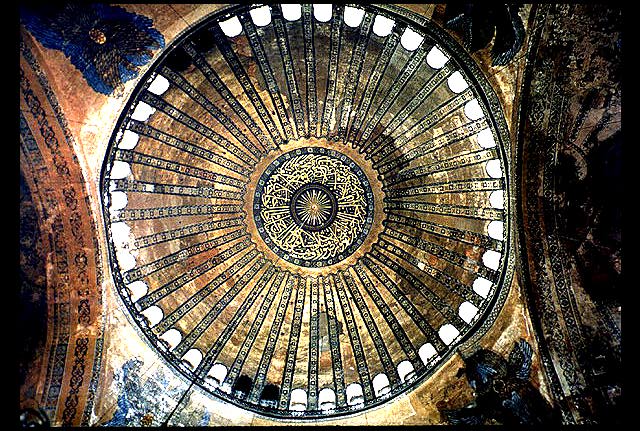 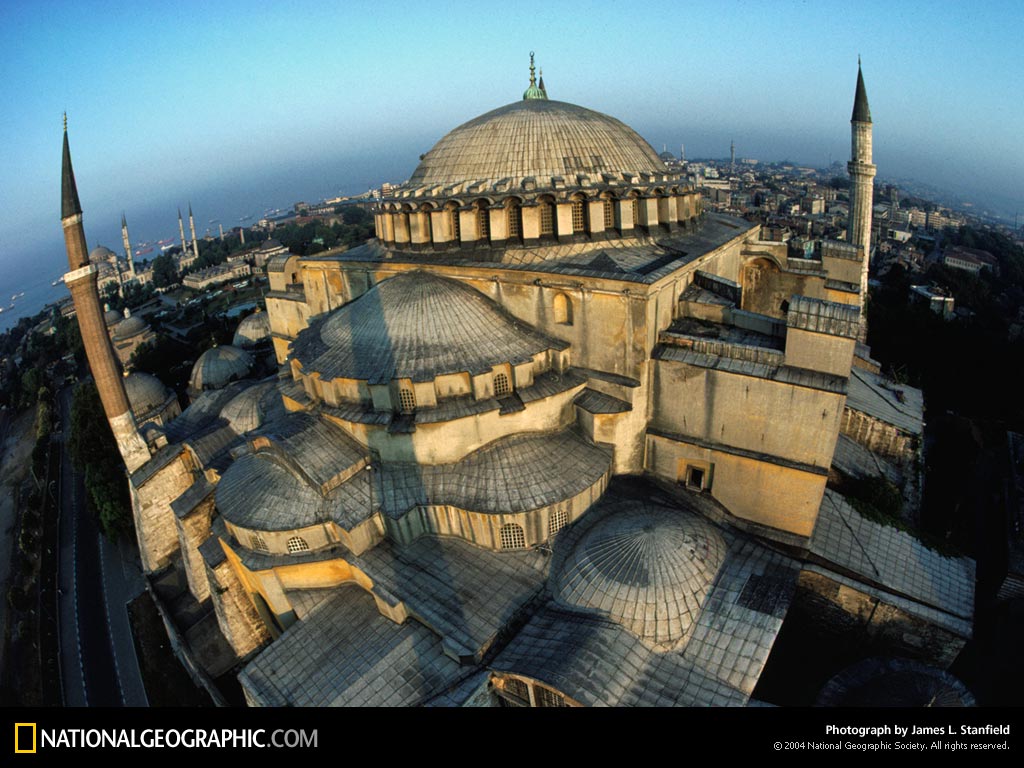 Decline of the Empire
Decline of Empire
The Plague of Justinian: 
In the worst year of the plague, 10,000 people died every day
Destroyed a huge % of the empire’s population
Decline of Empire
Foreign Invasions:
Attacks from the Avars, Slavs, Bulgars and Persians
GREATLY weakened the empire
Fall of Constantinople
Ottoman Turks from central Asia attacked the Eastern provinces
AD 1453 - Ottomans                                   laid siege to Constantinople
Constantinople fell…
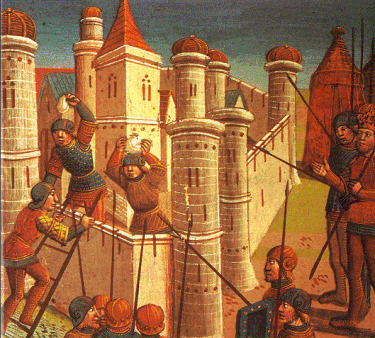 Review…
What were Justinian’s Accomplishments?
Expanded the Empire
Justinian’s Code
The Hagia Sophia
Helped spread Christianity
Increased women's’ rights